Genre taster
Holocaust Memorial Day – January 27th 2022
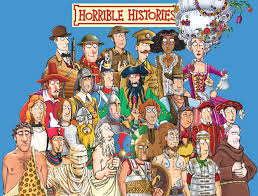 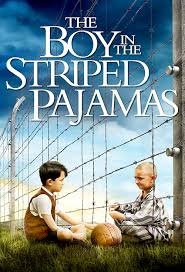 War/History
The War/History section is a fantastic genre.  
If you like thrilling action stories set in Roman times, or during the two World Wars, or even if the humorous ‘Horrible Histories’ which include stories on everything from the Stone Age to Queen Victoria, then a War/History story may be for you.
There are also War/History stories in Teen Fiction.  
Please consider this genre when you are next borrowing a book
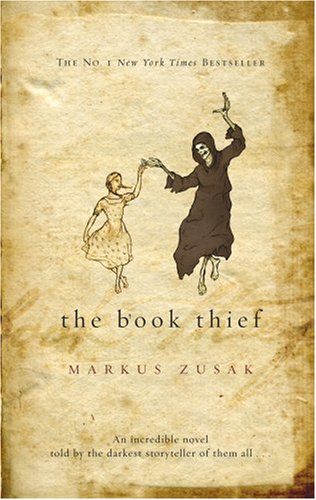 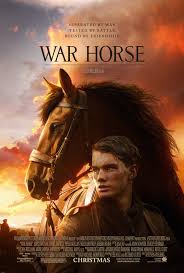 War/History Trailers
Battles
Heroes vs. Villains or Good vs. Evil
The Past – different time periods
Adventure
Relationships
Risk/Danger
Interesting
Knowledge
War/History Keywords & Descriptions
War/History
In the school library you will find an entire collection dedicated to War/History fiction.
The school library also has a very good selection of non fiction books containing information on many different time periods and historical events.
I am David 
- A young boy escapes a concentration camp and journeys across Europe to find his mother.  Written by Anne Holm.
Heroes
A soldier with no face, on a mission of vengeance. Written by Robert Cormier.
Death or Glory Boys
A terrifying thriller that challenges our response to terrorism and to soldiers fighting the keep the peace with the weapons of war. Written by Theresa Breslin.
Deadly Skies
- Part war story, part fact book, that reveals what I was really like to fly a plane and fight in the Battle of Britain. Written by J Eldridge.
Books you may like….
Quick Task – Create a Book Menu